My Dream School Part 2 (Writing)
もしあなたが学校のリーダーならば，
どんなルールを作りたいですか？
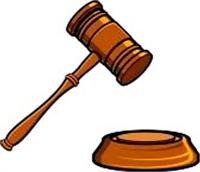 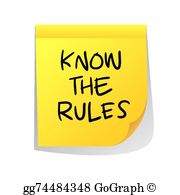 しなければならないこと
(Students/Teachers/…) have to/must….
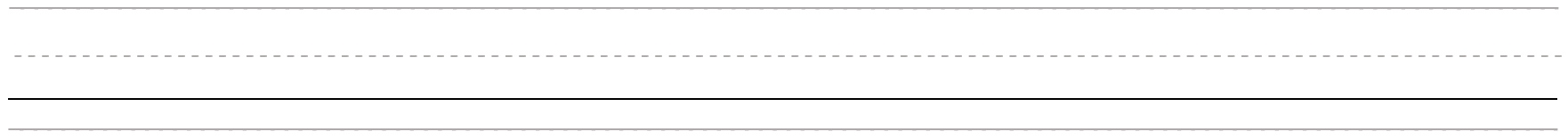 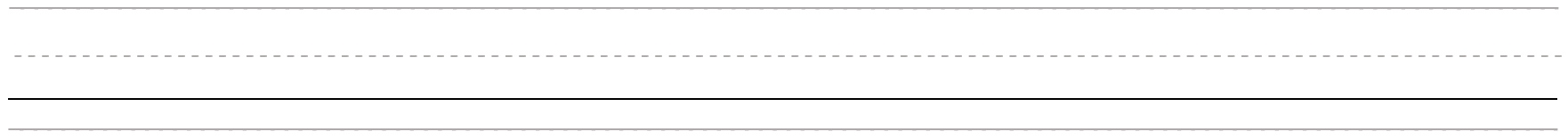 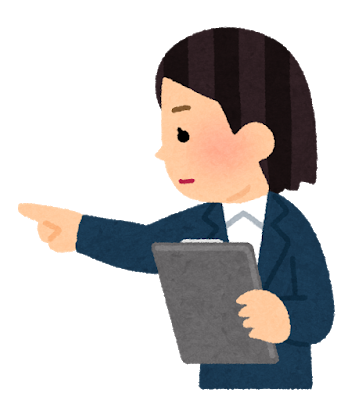 Idea Box

eat school lunch          wear a uniform          walk to school

get good grades          eat ice cream          play games
してはいけないこと
(Students/Teachers/…) must not...
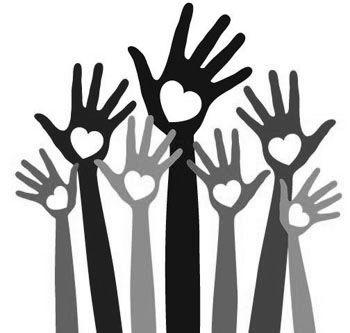 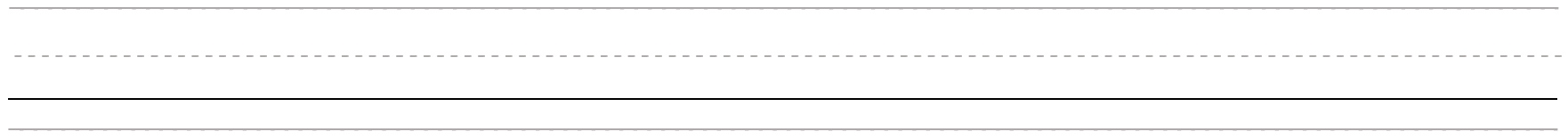 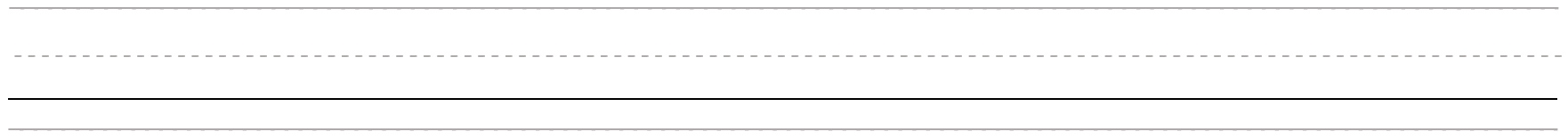 しなくてもいいこと
CHALLENGE! (Students/Teachers/…) don’t have to… _______________.
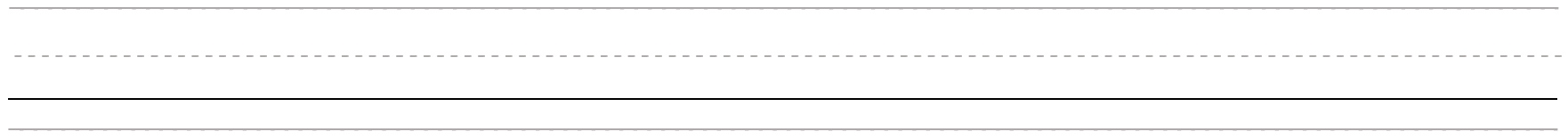 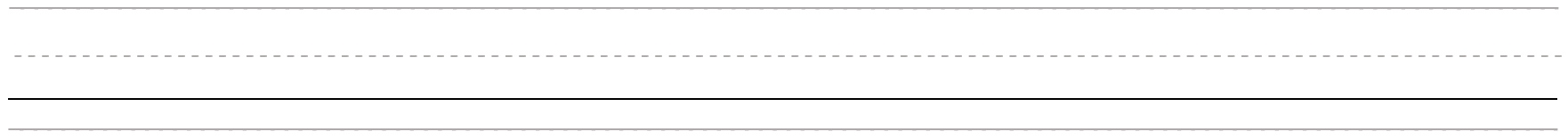